Institute of Economic Studies
Faculty of Social Sciences
Charles University in Prague
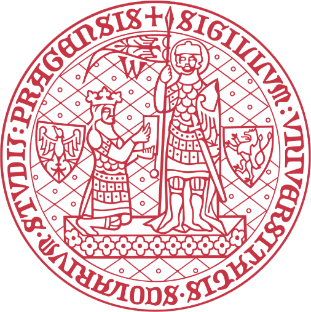 Lesson 3
Measuring market and credit risk
Financial markets instruments
[Speaker Notes: Ztlumené efekty: 2,3,4
Odstranit srážku kamionu: snímek 8, 1:33 – 1:45]
Investment risks from holding bonds
Interest rate risk
Interest rate risk (market risk, price risk) is the risk of a change in the bond's price as a result of a change in the market yields
By changing its price the bond adjusts to prevailing yields of competing investment instruments
This risk is not relevant for investors who hold the bond to maturity
Credit risk
Credit risk is the risk of a change in the bond's price associated with the occurrence of a credit event
Credit events
Default : inability of the issuer of the bond to honour its contractual obligations (payments of coupons and/or principal)
Downgrade : a cut in rating by rating agencies based on deteriorating earning capacity to honour obligations from the bond
Flight to quality : liquidation of bond holdings due to wider economic factors (worsened macroeconomic outlook, danger of political instability, imminent financial turbulence, contagion and others)
Measuring market and credit risk
2
Other risks associated with bonds
Reinvestment risk
The risk that coupons of the bond will have to be reinvested at a lower interest rate than the rate that existed when the bond was purchased
Lower reinvestment rates reduce the yield to maturity
The risk is less urgent for floaters and irrelevant for zero-coupon bonds
Inflation risk
The risk that purchasing power of coupons and principal received in the future will be eroded by a higher inflation than initially expected
The risk is less relevant for inflation-linked bonds
Liquidity (marketability) risk
The risk that the ease of trading the bond near the prevailing market price will be impaired
The higher the liquidity risk the wider the bid-ask spread quoted by bond dealers
Call risk
The risk that the issuer will retire the bond before the maturity by exercising the call provision in the callable bond contract
Measuring market and credit risk
3
Duration
Macaulay duration (MaD, D)
Weighted average of the times in which the cash flow from the bond is received
Sum formula
Modified duration (MoD, MD)
Change in the bond price with respect to the change in the yield relative to the bond price
Relationship between MaD and MoD
The MaD and MoD durations are identical when using continuous discounting
Measuring market and credit risk
4
Properties of duration
Measure of interest rate risk
Duration (MaD, D) measures the sensitivity (elasticity) of the bond's price with respect to change in the market yield
First order approximation of a change in the bond's price
D
Limiting value
Duration is always less than (or equal to) maturity
ln P
It is equal to maturity for zero-coupon bonds
Portfolio duration
Duration of bond portfolio is equal to the weighted average of durations of individual bonds using relative market values of bonds as weights
ln (1+r)
Measuring market and credit risk
5
Immunisation (1)
Economic context
=
-
+
-
+
Two effects of an interest rate increase from holding and selling a bond
Reinvestment effect: accumulated value of reinvested coupons will be greater
Price effect: market price of the bond (sum of discounted values of remaining coupons and principal) will be smaller
Opposite effects when interest rates fall
Immunisation property
Immunisation refers to the offsetting effect between the two risks at a point of time which is equal to the bond's duration
Interest rate increase  the gain on bond's coupons reinvested at a higher interest rate is offset by a lower value of the bond's selling price
Interest rate decline  the loss on bond's coupons reinvested at a lower interest rate is offset by a higher value of the bond's selling price
Measuring market and credit risk
6
Immunisation (2)
Immunisation rule
Construction of a bond portfolio assuring given value regardless of changes in interest rates
Market value of the bond portfolio is equal to the present value of a hedged liability
Duration of the bond portfolio is equal to the time horizon at the end of which the liability should be met
Limitations of the immunisation strategy
Restrictive assumption about a parallel shift of a horizontal yield curve just immediately after the immunized position was created
Protection only against small interest rate changes (duration is the first order approximation of interest rate changes)
years
Time decay: the passage of time reduces duration more slowly relative to the shortening of the hedging horizon
decay
end of  hedging horizon
Measuring market and credit risk
7
Convexity
Definition
Convexity is the second-order measure of interest rate risk
Second order approximation of a change in the bond's price  (first two terms in Taylor expansion)
duration term
convexity term
Attractiveness of convexity
Between two bonds with equal prices, yields and durations a higher convex bond will always perform better if the yield changes
D
In practice the higher convex bond should have a higher price and a lower yield
Measuring market and credit risk
8
Credit spread
Credit rating
An evaluation made by a credit rating agency based on the debtor's ability to pay back the debt and the likelihood of default
Established rating systems
Moody's: Aaa, Aa, A, Baa, Ba, B, Caa, Ca, C, Default
Standard & Poor‘s: AAA, AA, A, BBB, BB, B, CCC, CC, C, Default
Jargon: investment grade, speculative grade, prime bond, junk bond
Credit spread
Excess of the yield of the risky bond over the yield of the risk-free bond
Measuring market and credit risk
9
Credit yield curves
Zero yield curves for individual credit ratings
BBB
yield
A
AA
AAA
maturity
Empirical patterns
T
4
1
2
3
Spread increases as the rating declines
Spread increases with maturity
Spread increases with maturity faster for low credit rating than for high credit rating
Factors behind credit spreads
Compensation for possible losses from unfavourable credit events
Other factors may also influence the spread (liquidity, inflation risk, unforeseen bad scenarios etc.)
Measuring market and credit risk
10
Risk-neutral probabilities of default (1)
Expected value
Expected value = Σn (probability of n-th outcome) × (value of n-th outcome)
Objective certainty: The law of large numbers ensures that the expected value is a sure event to take place if the risky game is repeated many times
Subjective certainty: The expected value of a one-off experiment is subjectively regarded as a sure event that will happen
Risk-neutral environment
Application of no-arbitrage condition to the risky environment: today’s price of the two investments, identical in the size of return and risk, must be the same
Investments earning just the expected value (sure outcome) should generate risk-free returns
The expected value of the investment when discounted at a risk-free rate of return should be equal to the current value of the investment
Risk neutral probabilities are theoretical probabilities consistent with the risk-neutral environment (as opposed to empirical probabilities)
Measuring market and credit risk
11
Risk neutral probabilities of default (2)
Simple model of risk-neutral probabilities of default
Expected pay-off from the T-year zero-coupon bond at maturity
No arbitrage condition between two valuations of the bond
Probability that the bond defaults at its maturity
Measuring market and credit risk
12
Historical probabilities of default
Empirical origin
Rich historical data sets about bond defaults throughout their economic life
Mortality table
Marginal mortality rate (MMR) is probability that a bond of a rating X at its issuance will default in a given year of its life
MMRs are significantly lower than those derived from observed spreads because  only a part of the spread can be associated with the default risk
Other analytical concepts
Measuring market and credit risk
13
© O.D. Lecturing Legacy
See you in the next lecture
Measuring market and credit risk
14